Transmission
Lines
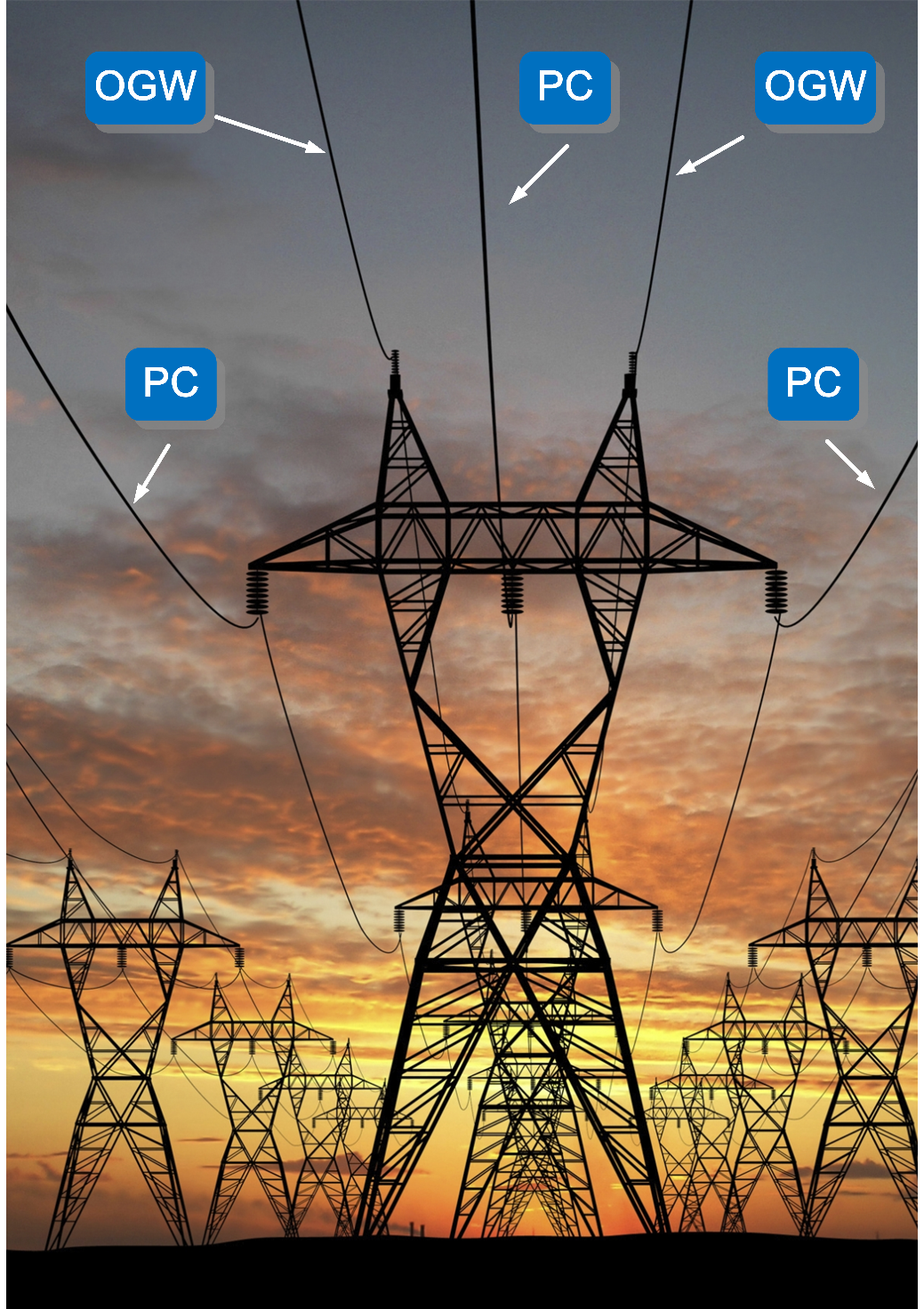 Power transmission lines, each having three phase conductors (labeled PC), suspended on metallic towers using insulators, and two overhead ground wires (labeled OGW), installed above phase conductors for lightning protection.Courtesy of Mannvit Engineering.
Transmission Lines
A.c. source
Cross-sectional view of typical transmission lines (a) coaxial line, (b) two-wire line, (c) planar line, (d) wire above conducting plane, (e) microstrip line.
(a) Coaxial line connecting the generator to the load; (b) E and H fields on the coaxial line (TEM field structure).
3
Transmission Lines
Electric and magnetic fields 
around a two-wire 
transmission line (Transverse
ElectroMagnetic (TEM) field 
structure)
Triplate line
Stray field
Microstrip 
lines
4
Transmission Lines
Transmission Line (Telegrapher’s) Equations for a Lossless Line
The transmission line consists of two parallel and uniform conductors, not necessarily identical.
Where L and C are the inductance and capacitance per unit length of the line, respectively.
5
[Speaker Notes: Intuitively.. Why do we have to include Inductors and Capitors?
Where did the Resistances and Conductance vanish?]
Transmission Lines
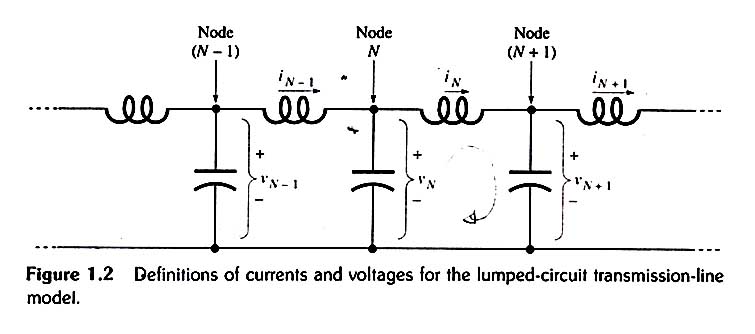 iNS
(N+1)’
N’
Definitions of currents and voltages for the lumped-circuit transmission-line model.
By applying Kirchhoff’s voltage law to N - (N + 1) - (N + 1)’ - N’ loop, we obtain
If node N is at the position z, node (N +1) is at position z + h, and
6
Transmission Lines
Since h is an arbitrary small distance, we can let h approach zero
1st TL equation
Applying Kirchhoff’s current law to node N we get
from which
2nd TL equation
7
Transmission Lines
All cross-sectional information about the particular line is contained in L and C
Telegrapher’s
Equations 
(TL Eqns.)
Wave Equation
8
Transmission Lines
Waves on the Lossless Transmission Line (solution of the wave equation)
Roughly speaking, a wave is a disturbance that moves away from its source as time passes. Suppose that the voltage on a transmission line as a function of position z and time t has the form
V(z,t) = f(z-Ut), where U = const = (LC)-1/2
This is the same function as f(z), but shifted to the right a distance of Ut along the z axis. The displacement increases as time increases. The velocity of motion is U.
f(x) has its maximum where x = z – Ut = 0, so 
at t = 0 the position of maximum Zmax = 0 and 
at at t = to it is given by  Zmax = Uto
x = z-Ut
Any function of the argument (z-Ut) keeps its shape and moves as a unit in the +z direction. For example, let f(x) be the triangular function shown in (a). Then at time t=0 f(z-Ut)=f(z) is the function of z shown in (b). At a later time to , f(z-Ut)=f(z-Uto) is the function of z shown in (c). Note that the pulse is moving to the right with velocity U.
t = 0
t = t0
→U
9
Transmission Lines
The function V(z,t) = f(z-Ut) describes undistorted propogation in the +z direction and represents a solution of the wave equation for a lossless transmission line, which can be verified by substitution:
Wave Equation
V(z,t) = f(z-Ut)
Second-order derivative of f with respect to (z-Ut)
(f’’(z – Ut)  0)
The wave equation is satisfied provided that
The leftward-traveling wave v(z,t) = f(z+Ut) is also a solution. 
U is the phase velocity (m/s).
10
Let f(x)=Acoskx. If x=z-Ut, v(z,t)=Acos[k(z-Ut)] = Acos(kz-ωt)       (kU=ω=2πf, U= ω/k)
Transmission Lines
t = 0
An important special case is that in which the function f is a sinusoid. Fig (a) shows the function v(z,t)=Acos(kz-ωt) as it appears if photographed with a flash camera at time t=0. In (b) it is seen at the later time to
v(z,t)=Acos[k(z-Ut)]= Acos(kz-ωt)
- angular frequency, rad/s
U – phase velocity, m/s
k – propagation constant, 
      rad/m
t = to
The wavelength of the wave is defined as the distance between the maxima at any fixed instant of time. V(z,t) has maxima when its argument (kz-ωt) is zero,
±2π, ±4π, etc. At t = 0, there is a maximum at z1 = 0. The next one occurs when kz = 2π , or z2 = 2π / k.
λ = z2 – z1 = 2π / k
U = /k = 2πf / k = λf
11
Transmission Lines
The separation of time and space dependence for sinusoidal (time–harmonic) waves is achieved by the use of phasors. 
Phasors are the complex quantities (in polar form) representing the magnitude and the phase of sinusoidal functions. Phasors are independent of time.
Time-harmonic function expressed as a cosine wave
Time Factor
“The real part of”
Phasor
For a wave
moving in the +z direction,
The phasor representing this positive–going wave is
For a wave
moving to the left,
12
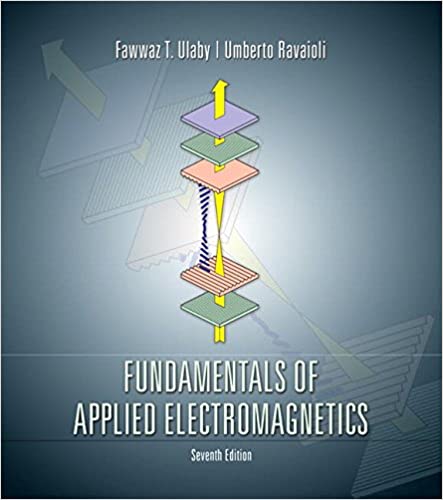 Book Website: www.pearsonhighered.com/ulaby
13
Let f(x)=Acoskx. If x=z-Ut, v(z,t)=Acos[k(z-Ut)] = Acos(kz-ωt)       (kU=ω=2πf, U= ω/k)
Transmission Lines
v(z,t) = Acos(kz-ωt)
          = Acos (ωt-kz)
t = 0
An important special case is that in which the function f is a sinusoid. Fig (a) shows the function v(z,t)=Acos(kz-ωt) as it appears if photographed with a flash camera at time t=0. In (b) it is seen at the later time to
v(z,t) = Acos(ωt-kz)
- angular frequency, rad/s
U – phase velocity, m/s
k – propagation constant, 
      rad/m
t = to
The wavelength of the wave is defined as the distance between the maxima at any fixed instant of time. V(z,t) has maxima when its argument (kz-ωt) is zero,
±2π, ±4π, etc. At t = 0, there is a maximum at z1 = 0. The next one occurs when kz = 2π , or z2 = 2π / k.
λ = z2 – z1 = 2π/k
U = /k = 2πf/k = λf
14
Transmission Lines
Positions of voltage phasor in the complex-number plane for 3 values of z: z0 (reference), (z0+Δz), and (z0+2Δz).
A=const at all z values, since we are dealing with a lossless line; only the phase (kz) varies with z. 


For the leftward–moving wave, the phasor would rotate in the counter–clockwise direction in the complex-number plane.
Rightward- moving wave
Aexp(-jkz0) = A
1st TL equation in phasor form (∂/∂t → jω)
15
Transmission Lines
Characteristic Impedance
The positive-going voltage wave with a non-zero initial phase ϕ:
Instantaneous voltage
Voltage phasor
The first telegrapher’s equation in phasor form:
For the positive–going wave,
Characteristic impedance 
(independent of position)
Since
- real number (50-400 Ω)
and
For a negative–going wave                              ,
16
Transmission Lines
Reflection and Transmission
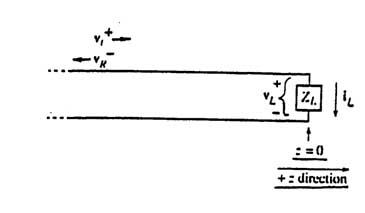 At z = 0,
Z0
Assuming that the incident wave
is known and solving for
, we obtain
Load’s Reflection 
Coefficient
17
Transmission Lines
Reflection and Transmission (continued)
Example
Suppose ZL = ∞ (open circuit). Find the distribution of the voltage on the line if the incident wave is 
Assume that A is real (ϕ = 0)
The total voltage on the line is:
at
The instantaneous voltage is:
at all times.
At
The total voltage is the sum of the two waves of equal amplitude moving 
in opposite directions. The positions of zero total voltage stand still. This phenomenon is referred to as a standing wave.
, there are
In the case of a single traveling wave,
positions where the voltage vanishes, but these positions do not stand still; they move at the phase velocity of the wave
18
Transmission Lines
Reflection and Transmission (continued)
and
If
(short circuit),
Again we have a standing wave but with the nulls at
(resistive),
If
), i.e. TL is terminated in its characteristic impedance),
When n=1 (
the reflected wave vanishes
19
Magnitude of the total voltage phasor
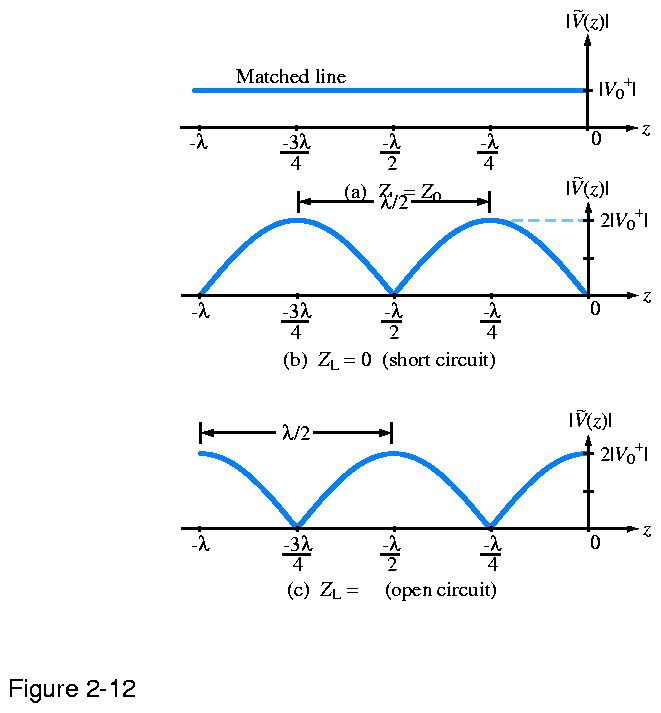 Voltage is the same at any z
ZL = Z0
Voltage vanishes at z=0
Voltage doubles at z=0
∞
20
Transmission Lines
Reflection and Transmission
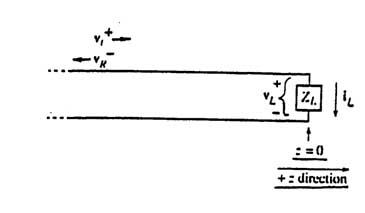 At z = 0,
Z0
Assuming that the incident wave
is known and solving for
, we obtain
Load’s Reflection 
Coefficient
21
Magnitude of the total voltage phasor
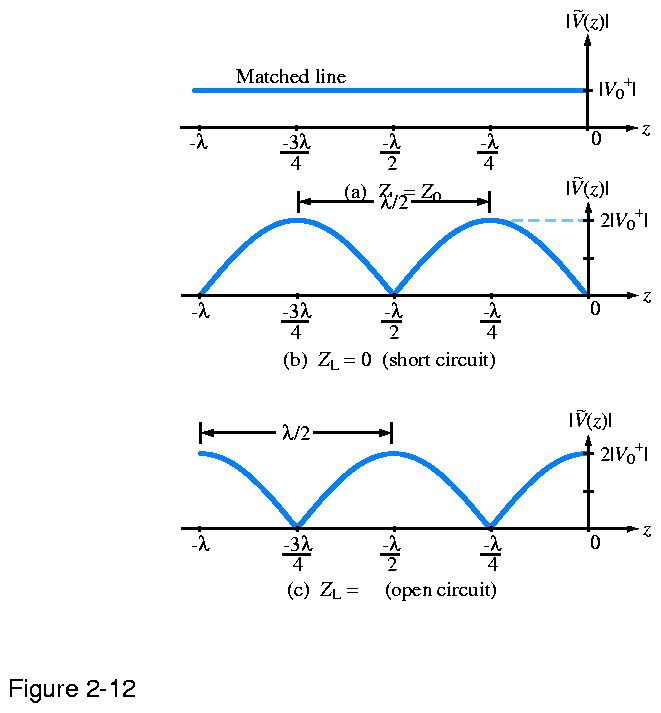 Voltage is the same at any z
ZL = Z0
Voltage vanishes at z=0
Voltage doubles at z=0
∞
22
Transmission Lines
Reflection and Transmission (continued)
Suppose that one more transmission line is connected at the load terminals (z=0)
Z01
Z02
23
Transmission Lines
Reflection and Transmission (continued)
The voltage at z=0, if we approach from the left, is
. If we
. Thus we can write:
approach from the right, it is
Applying Kirchhoff’s current law we get
Further,
,
, and
,
The currents
and
can be expressed in term of
,
,respectively:
and
Now, assuming that
is known, we can find
ZL and Z02 connected in parallel
(Reflection Coefficient)
(Transmission Coefficient)
24
Transmission Lines
Standing-Wave Ratio (lossless TL)
The total phasor voltage as a function of position on a line connected to a load at z=0 is
The magnitude of the reflected voltage phasor is
The magnitude of total voltage phasor as a function of z
At any position z, the instantaneous voltage on the line is a sinusoidal function of time, with the amplitude          given by the above expression. This amplitude periodically increases and decreases as a function of z. The positions of voltage amplitude maxima and minima are stationary (independent of time). This phenomenon is referred to as a standing wave.
25
Transmission Lines
Standing-Wave Ratio (continued)
(losseless transmission line)
an integer
The standing-wave ratio (SWR) is defined as
SWR = 1 when
For two adjacent maxima at, say, N=1 and N=0 we can write
Voltage maxima and minima repeat every half wavelength.
26
Transmission Lines
Standing-Wave Ratio (continued)
(losseless transmission line)
In the special case of          , the reflected wave vanishes and there is only a single traveling wave moving to the right. In this case the voltage amplitude is independent of position (“flat” voltage profile).
If there are two (or more) traveling waves on the line, they will interact to produce the so-called standing wave.
Voltage →
← Current (1 V/50 Ohm = 20 mA)
SWR = ?
27
Transmission Lines
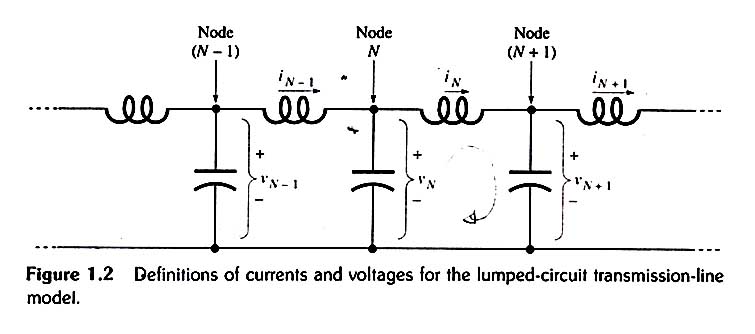 Lossless TL:
R = 0
G = 0
iNS
(N+1)’
N’
Definitions of currents and voltages for the lumped-circuit transmission-line model.
By applying Kirchhoff’s voltage law to N - (N + 1) - (N + 1)’ - N’ loop, we obtain
If node N is at the position z, node (N +1) is at position z + h, and
28
Transmission Lines
Since h is an arbitrary small distance, we can let h approach zero
1st TL equation
Applying Kirchhoff’s current law to node N we get
2nd TL equation
29
Telegrapher’s equations for lossy transmission lines:
Wave equation for voltage
γ2
Propagation constant squared for lossy TLs
30
Transmission Lines
Transmission Line Equations for a Lossy Line continued
(sinusoidal waves)
The propagation constant of a lossy transmission line is
(complex number)
where     and     are real numbers.
Inserting R=0, G=0 (lossless line) we obtain
For the positive-going wave
Causes negative phase shift (phasor rotates clockwise as z increases)
Causes attenuation (amplitude becomes smaller exponentially as z increases)
31
Transmission Lines
Transmission Line Equations for a Lossy Line (continued)
(sinusoidal waves)
A phase shift of      equal to      corresponds to the wave travel distance z equal to the wavelength    :
is the phase constant (measured in radians per meter, rad/m)
  is the attenuation constant (measured in Nepers per meter, Np/m)
  is the attenuation distance, m (amplitude decreases 1/e over z=     )
The corresponding instantaneous voltage is
In general, nonlinear functions of ω
(A is assumed to be real)
The position of a maximum is given by
As t increases, the maximum moves to the right with velocity
- Phase Velocity (U)
32
Transmission Lines
Characteristic Impedance of a lossless TL
The positive-going voltage wave with a non-zero initial phase ϕ:
Instantaneous voltage
Voltage phasor
The first telegrapher’s equation in phasor form:
For the positive–going wave,
Characteristic impedance 
(independent of position)
Since
- real number (50-400 Ω)
and
For a negative–going wave                              ,
33
Characteristic impedance of lossy TL
34
TRANSMISSION LINES - 7 lectures 
Transmission line equations (lossless lines) 
Sinusoidal waves 
Characteristic impedance 
Reflection and transmission; standing wave 
Attenuation and dispersion (lossy lines)
Non-sinusoidal waves (bounce diagram)
35
Transmission Lines
Non-Sinusoidal Waves
(lossless transmission line)
Δz
Δz
36
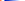 Lightning Return-Stroke Model Including a Tall Strike Object (Zhu et al., 2018)
Transmission line representations of lightning channel and 300-m tall tower
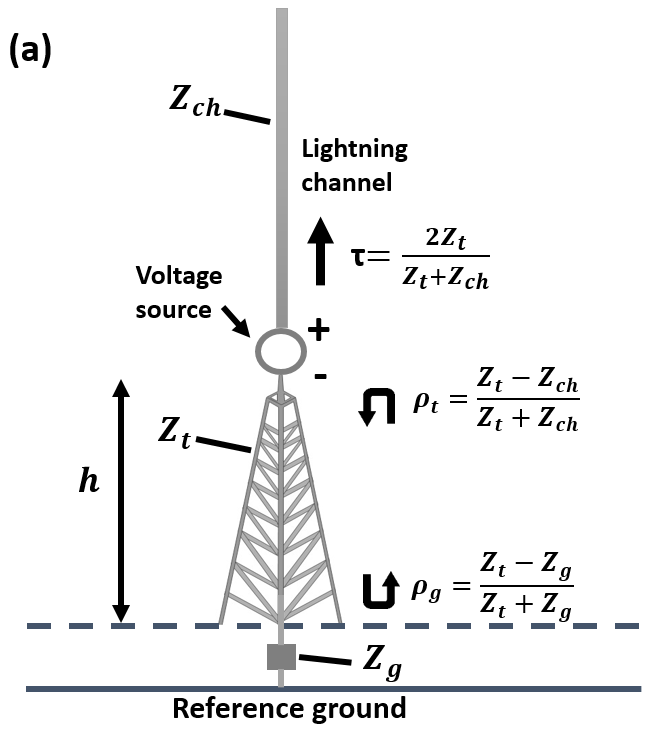 The distributions of current along the tower and along the lightning channel：
Zch = 3Zt
Along the tower (v = c):
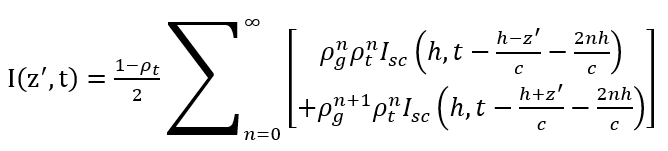 Along the lightning channel (v = c/2):
-0.5
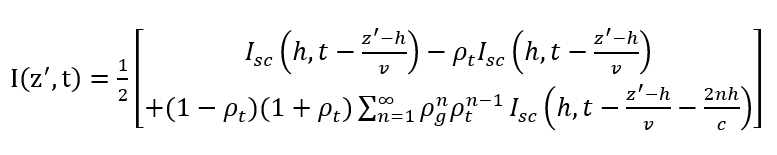 +1
Reflection coefficients here are given for current, not for voltage (+1 for current corresponds to -1 for voltage).
37
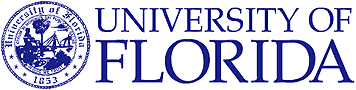 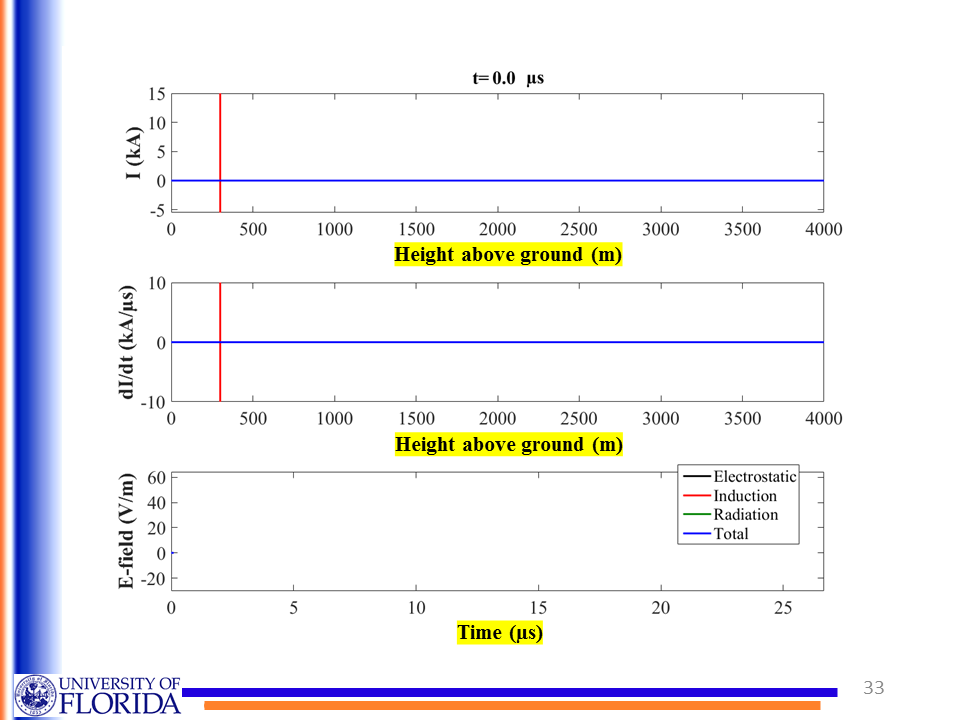 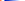 Tower
Lightning Channel
c
v=c/2
Tower bottom
Tower top
Height above ground (m)
Height above ground (m)
h = 300 m, r = 10 km
Time (µs)
38
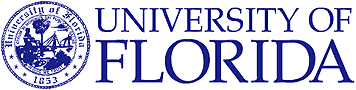 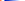 Tower bottom
Tower top
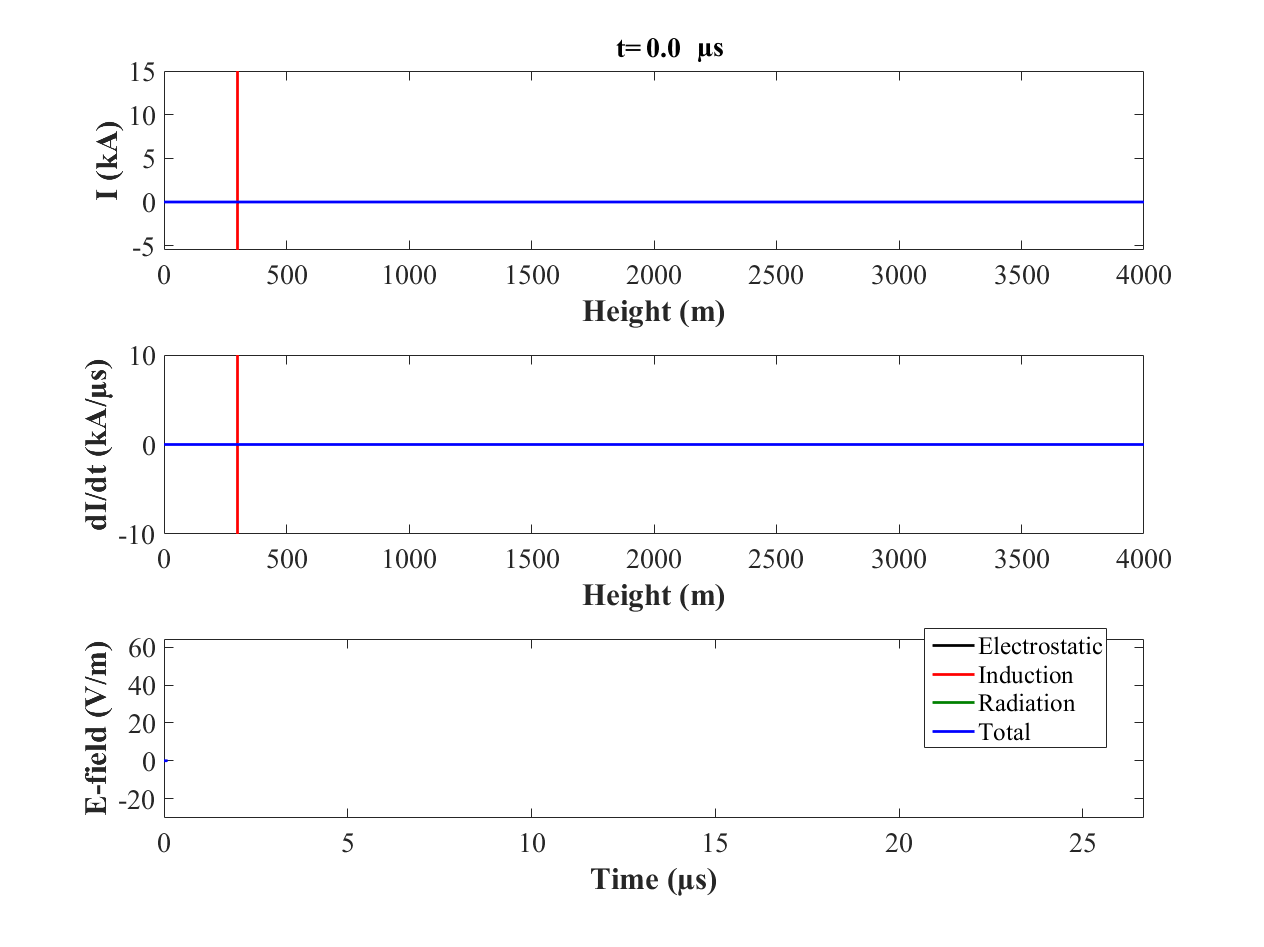 Height above ground (m)
Height above ground (m)
Time (µs)
39
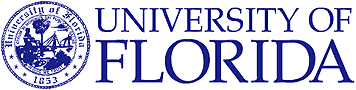 Transmission Lines
Lattice (bounce) diagram
This is a space/time diagram which is used to keep track of multiple reflections.
Ideal voltage source
z
z
Voltage at the receiving end
40
Transmission Lines
Multiple Reflections
Voltage seen at terminals AA’
+z
Rs
Z0
-z
RL=Rs
+z
V0
Example:  Suppose that Vs(t) is a step function whose magnitude is V0. Find the total voltage on the line after a very long time (at t = ∞) if
, so that
The initial (incident) wave moving to the right has amplitude
The first reflected wave moving to the left has amplitude
where
, because
41
Transmission Lines
Multiple Reflections (continued)
The second reflected wave moving to the right has amplitude
and so on
The total voltage at             is given by the infinite series:
Inserting the values of     and V1 we find that VT = V0/2 (simply results from the voltage divider of RS and RL = RS , as if the line were not there).
, because
42
READING ASSIGNMENT FOR SECTION 1 (Transmission Lines)      Textbook (Ulaby and Ravaioli): In Ch. 2, Sections 2.1 - 2.4, 2.6, 2.7, 2.9, 2.12, Chapter 2 Summary (pp. 122-123)Exercises: 2-1 to 2-8, 2-10, 2-11, 2-14 to 2-15Examples: 2-1, 2-3 to 2-7, 2-15, and 2-16Course Packet (Lecture Slides): Transmission LinesHA1 (take-home Test 1) will be given on Sept. 21 (M) between 1 and 2 p.m.; HW1 is to be turned in via Canvas not later than Sept. 23 (W), 11:45 a.m.
43
Transmission Lines
Points to Remember
In this chapter we have surveyed several different types of waves on transmission lines. It is important that these different cases not be confused. When approaching a transmission-line problem, the student should begin by asking, “Are the waves in this problem sinusoidal, or rectangular pulses? Is the line ideal, or does it have losses?” Then the proper approach to the problem can be taken. 
The ideal lossless line supports waves of any shape (sinusoidal or non-sinusoidal), and transmits them without distortion. The velocity of these waves is         . The ratio of the voltage to current is              , provided that only one wave is present. Sinusoidal waves are treated using phasor analysis. (A common error is that of attempting to analyze non-sinusoidal waves with phasors. Beware! This makes no sense at all.)
When the line contains series resistance and/or shunt conductance it is said to be lossy. In general, lossy lines do not exhibit undistorted propagation; hence a rectangular pulse launched on such a line will not remain rectangular, instead evolving into irregular, messy shapes. However, sinusoidal waves, because of their unique mathematical properties, do continue to be sinusoidal on lossy lines. The presence of losses changes the velocity of propagation and causes the wave to be attenuated (become smaller) as it travels.
44
Transmission Lines
Points to Remember (continued)
For lines other than the simple ideal lossless lines, the velocity of propagation usually is a function of frequency. This velocity, the speed of voltage maxima on the line, is properly called the phase velocity Up = /. The change of Up with frequency is called dispersion. 

Examples of non-sinusoidal waves are short rectangular pulses, and also infinitely long rectangular pulses, which are the same as step functions. Problems involving sudden voltage steps differ from sinusoidal problems, just as in ordinary circuits, problems involving transients differ from the sinusoidal steady state. Pulse problems are usually approached by superposition; that is, one tracks the pulses that propagate back and forth, adding up the waves to obtain the total voltage at any place and time.
45
Transmission Lines
Points to Remember (continued)
All kinds of waves are reflected at discontinuities in the line. If the line continues beyond the discontinuity, a portion of the wave is transmitted as well. The reflected and transmitted waves are described by the reflection coefficient and the transmission coefficient. For sinusoidal waves there is a simple formula giving the reflection coefficient for any load impedance ZL. For non-sinusoidal waves, the same formula can be used, but only if the load impedance is purely resistive. Otherwise the reflected wave has a different shape from the incident wave, and a reflection coefficient cannot be meaningfully defined. 

7.   In the case of non-sinusoidal waves, it is sometimes necessary to add up the contributions of many reflected waves bouncing back and forth on the line. However, for sinusoidal steady-state problems, it is only necessary to consider two waves, one moving to the right and the other to the left.
(Lossless line)
(Bounce 
  diagram)
46
Transmission Lines
Points to Remember (continued)
When both incident and reflected waves are simultaneously present on a transmission line, a standing wave is said to be present. This means that a stationary pattern of voltage maxima and minima is formed. The ratio of the maximum voltage to the minimum voltage is called the standing-wave ratio (SWR). The positions of the voltage maxima are determined by the phase angle of the load’s reflection coefficient, and the spacing between each pair of adjacent maxima is λ/2 (and not λ, as one might think). Positions of maximum voltage are positions of minimum current, and vice versa. 

9.    The impedance Z(z) at any point on a line is defined as the ratio of the total voltage phasor to the total current phasor at the point z. If a standing wave is present, the impedance will be a periodic function of position along the line, with period λ/2. Note that this impedance is different from the “characteristic impedance” Zo, which is a constant that depends only on the construction of the line.
(Sinusoidal
   Waves)
(Sinusoidal
   Waves)
47
Transmission Lines
Dispersion
In general, the phase velocity Up is a function of frequency; that is, a signal containing many frequencies tends to become ‘dispersed’ (some parts of the signal arrived sooner and others later.)
Up is independent of frequency for (1) lossless lines (R=0, G=0) and (2) distortionless lines (R/L=G/C) because for those lines β is a linear function of ω.
Cut-off frequency
Example of dispersion
diagram for an arbitrary system that is
characterized by 
Up>c
Up at any frequency is equal to the slope of a line drawn from the origin to the corresponding point on the graph. For ω =                radians/second Up = ∞. In general, Up can be either greater or less then c. 
Information in a wave travels at a different velocity known as the group velocity

    is equal to the slope of the tangent to the ω-β curve at the frequency in question (for                     for this particular system).     always remains less then c.
48